EPIDEMIOLOGI  PENYAKIT TIDAK MENULAR
FAKTOR RISIKO KEJADIAN HIPERTENSI DI WILAYAH KERJA PUSKESMAS 
BANGKALA KABUPATEN JENEPONTO TAHUN 2012
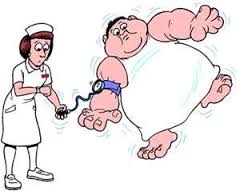 LATAR  BELAKANG
Hipertensi  kini  menjadi  masalah  yang  besar,  karena  prevalensinya  tinggi  dan  cenderung meningkat, diperkirakan prevalensi hipertensi di seluruh dunia sekitar 15-20%
Kenaikkan HT di negara berkembang 80 % pd th 2025 dr 639 juta kasus di tahun 2000, di perkirakan menjadi 1,15 milyar kasus  di  tahun  2025
Hipertensi  adalah  keadaan  peningkatan  tekanan  darah  yang  dapat  menimbulkan 
	berbagai komplikasi,MIS: stroke, gagal ginjal, dan hipertrofi ventrikel kanan (Bustan MN, 2007).
 American  Society  of  Hypertension  (ASH)  mendefinisikan  hipertensi  sebagai suatu sindrom Kardiovaskuler yang Progresif sebagai akibat dari kondisi  lain  yang kompleks 
	dan saling berhubungan.
Bagaimana dgn HT di Indonesia ?
Data Riskesdas (2010) juga menyebutkan hipertensi  sebagai penyebab kematian nomor tiga setelah stroke dan tuberkulosis, jml mencapai 6,8% dari proporsi penyebab kematian pada semua umur di Indonesia (Depkes, 2010). 
Berdasarkan data yang diperoleh dari Puskesmas Bangkala  menunjukkan  bahwa  jumlah  kasus  hipertensi  meningkat  dari  tahun  2011  hingga tahun  2012.  Pada  tahun  2011  sebanyak  997  kasus,  dan  tahun  2012  sebanyak  1.260  kasus
Di  Indonesia  banyaknya  penderita  hipertensi  diperkirakan 
15 juta  orang  tetapi  hanya  4%  yang  merupakan  hipertensi  terkontrol.  Prevalensi  6-15% 
pada  orang  dewasa,  50%  diantaranya  tidak  menyadari  sebagai  penderita  hipertensi 
sehingga  mereka  cenderung  untuk  menjadi  hipertensi  berat  karena tidak  menghindari 
dan  tidak  mengetahui  faktor  risikonya,  dan  90%  merupakan  hipertensi  esensial 
(Armilawaty, 2007).
ETIOLOGI
Menurut penyebabnya, hipertensi dibagi menjadi dua yaitu:
1.      Hipertensi Primer atau Esensial.
Hipertensi primer yang tidak diketahui penyebabnya, disebut juga hipertensi Taropatik terdapat sekitar 95 % kasus. Banyak factor yang mempengaruhi seperti genetic, lingkungan, hiperaktivitas, susunan saraf simpatis, sistim rennin angiostensin, defek dalam ekskresi Na, peningkatan Na dan Ca Intraseluler dan factor-faktor yang meningkatkan resiko seperti obesitas, alcohol, merokok serta polisetemia.
2.      Hipertensi Sekunder atau Hipertensi Renal
Hipertensi ini dapat diketahui penyebabnya dan biasnya disertai keluhan atau gejala-gejala dari penyakit yang menyebabkan hipertensi tersebut
PATOFISIOLOGI
TD dipengaruhi oleh curah jantung dan tahanan perifer                membutuhkan aliran darah mlli pembuluh darah yg ditentukan oleh kekuatan  pompa jantung dan tahanan perifer 
Cardiac output dan tahanan perifer dipengaruhi oleh faktor faktor yg slaing berinteraksi ( asupan natrium , stress , obesitas , genetik , dll
HT tjd jk tdpt abnormalitas faktor2 tsb
MANIFESTASI KLINIK
Gejala yang timbul bervariasi, tergantung dari tinggi rendahnya derajat hipertensi. 
1.      Sakit kepala
2.      Vertigo
3.      Perdarahan retina
4.      Gangguan penglihatan 
5.      Proteinuria
6.      Hematuria
7.      Tachhicardi 
8.      Palpitasi
9.      Pucat dan mudah lelah
Tetapi kebanyakan pula pasien yang menderita hipertensi tidak mempunyai keluhan.
KOMPLIKASI  HIPERTENSI
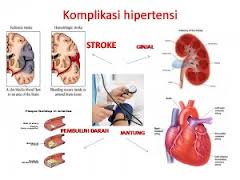 FAKTOR – FAKTOR YANG MEMPENGARUHI
1.  Faktor Ginetik
Usia, dimana usia diatas 45 tahun akan lebih banyak mengalami hipertensi.
JenisKelamin, pria maupun wanita memiliki resiko untuk menderita hipertensi, pada umur < 45 tahun proporsi laki-laki lebih banyak untuk hipertensi sedangkan diatas 55 tahun resiko pria dan wanita terhadap hipertensi relatif sama.
Ras (Suku), berdasarkan riwayat awal orang yang banyak mengalami hipertensi adalah orang-orang Amerika.
Keturunan, adanya riwayat penyakit hipertensi pada garis keluarga (30-60% diturunkan secara genetis). 7
2. Faktor Lingkungan 
Pola makan, diet, makan makanan kadar garam tinggi, makan kudapan dalam jumlah banyak.
Merokok, sering minum-minuman yang beralkohol.
Inaktivitas fisik, olahraga tidak teratur, istirahat kurang, pekerja berat. 7
Obesitas. 
3.  Faktor Psikologis 
Beban ekonomi,  dimana yang telah mengalami hipertensi harus memikirkan biaya pengobatan, biaya hidup.
Stress, adanya beban psikologis dalam diri, pekerjaan yang berat. 7
BAHAN  DAN  METODE
PENELITIAN DILAKUKAN DI 10 DESA /KELURAHAN WIL. KERJA PUSKESMAS BANGKALA
PENGUMPULAN DATA DILAKUKAN  SEJAK TANGGAL 1-28 FEB 2013
MENGGUNAKAN OBSERVASI ANALITIK 
RANCANGAN CASE CONTROL STUDY DIIKUTI DENGAN RETROSPEKTIF / ADA TIDAKNYA FAKTOR RESIKO
POPULASI YG DIGUNAKAN ADALAH ORG YG DTNG BEROBAT KE PUSKESMAS TAHUN 2012
PENARIKAN SAMPEL YG DIGUNAKAN ADALAH KELOMPOK KASUS ADLH PURPOSIVE SAMPLING 82 ORG
KELOMPOK KONTROL DENGAN CARA RANDOM SAMPLING 82 ORG
Pengumpulan  data  diperoleh  dengan  dua  cara,:
	1. data  primer  (wawancara langsung  dengan  berpedoman  pada  kuesioner)  
	2. data  sekunder  diperoleh  dari  Dinas Kesehatan Provinsi Sulawesi Selatan, Dinas Kesehatan Kabupaten Jeneponto dan Puskesmas Bangkala.  
DATA SDH DIOLAH DGN MENGGUNAKAN SPSS  DAN DISAJIKAN DALAM BENTUK TABEL DAN NARASI
Distribusi  Responden  Berdasarkan  Karakteristik  Responden  di  Wilayah  Kerja Puskesmas Bangkala Kab. Jeneponto Tahun 2012
Distribusi  Responden  Berdasarkan  Karakteristik  Responden  di  Wilayah  Kerja Puskesmas Bangkala Kab. Jeneponto Tahun 2012
HASIL PENELITIAN
KARAKTERISTIK RESPONDEN
Responden dengan Jenis Kelamin, Kelompok umur, tingkat pendidikan, desa / kelurahan 
Responden laki-laki lebih banyak dr perempuan 59,8 %
Rentang umur 48 – 61 = 29,3 %
Tingkat pendidikan SD = 44,5 %
Petani / buruh = 50,6 %
ANALISA BIVARIAT
Analisis bivariat pada penelitian ini bertujuan untuk melihat hubungan antara variabel dependen dengan  variabel  independen.   Berdasarkan hasil penelitian pada Tabel 2, riwayat keluarga,  perilaku  merokok,  aktivitas  fisik,  dan  konsumsi  garam  merupakan  faktor  risiko 
kejadian hipertensi dan bermakna secara statistik.
Hasil Analisa penelitian hubungan faktor resiko
Riwayat  keluarga  yang  hipertensi  berisiko 
     4,36  kali  menderita  hipertensi  dibandingkan  dengan  yang  tidak  memiliki  riwayat  keluarga yang  hipertensi,  sehingga  riwayat  keluarga  merupakan  faktor  risiko  kejadian  hipertensi
Hasil  analisis  variabel  perilaku  merokok  dengan  kejadian  hipertensi  menunjukkan bahwa  lebih  banyak  responden  yang  merokok Perilaku  merokok berisiko 2,32 kali menderita hipertensi dibandingkan dengan yang tidak merokok
Hasil analisis variabel aktivitas fisik dengan kejadian hipertensi menunjukkan bahwa lebih  banyak  responden  yang  beraktivitas  fisik/olahraga Kurang  aktivitas  fisik/olahraga  berisiko  2,67  kali  menderita  hipertensi 
     dibandingkan dengan yang sering beraktivitas fisik/olahraga
Hasil Analisa penelitian hubungan faktor resiko
Hasil analisis variabel konsumsi kopi dengan kejadian hipertensi menunjukkan bahwa 
	lebih banyak responden yang mengkonsumsi kopi . Konsumsi kopi ≥ 4 cangkir per hari berisiko 1,56 kali  menderita hipertensi dibandingkan dengan  yang tidak  mengkonsumsi  kopi atau mengkonsumsi kopi
 Hasil  analisis  variabel  konsumsi  garam  dengan  kejadian  hipertensi  menunjukkan bahwa  lebih  banyak  responden  yang  skor  konsumsi  garamnya  melebihi  dari  nilai  rata-rata seluruh  responden Konsumsi  garam  berlebih  berisiko  4,16  kali  menderita  hipertensi dibandingkan dengan yang konsumsi garamnya cukup
PEMBAHASAN HASIL PENELITIAN
Riwayat  keluarga  secara  statistik  bermakna merupakan  faktor  risiko  terhadap  kejadian  hipertensi,  hal  ini  dikarenakan  sebagian  besar 
responden  yang  menjadi  sampel  dalam  penelitian  baik  untuk  kelompok  kasus  maupun 
kelompok kontrol  memiliki riwayat keluarga  yang  menderita  hipertensi  baik dari orang tua (bapak/Ibu)  maupun  dari  kakek/nenek  ataupun  dari  paman/bibi.  Sebagaimana  yang dikemukakan oleh Aris Sugiharto (2007), hasil penelitiannya menyatakan bahwa orang yang 
mempunyai  riwayat  keluarga  hipertensi,  berisiko  terkena  hipertensi  sebesar  4,04  kali
RIWAYAT  KELUARGA
Riwayat klg yg memiliki HT       resiko HT primer
HT cenderung penyakit keturunan , jk slh satu org tua kena maka kemungkinan kena 25%, apabila ke dua org tua HT kemungkinan 60 %
Hasil penelitian = RK mrpkn Faktor Resiko  kejadian HT utk  responden  yg memiliki RK HT 4,36 kali > dr yg tdk memiliki RK
Perilaku merokok
Nikotin  dalam  tembakau  merupakan  penyebab  meningkatnya  tekanan 
darah  segera  setelah  hisapan  pertama.  Seperti  zat-zat  kimia  lain  dalam  asap  rokok, 
nikotin  diserap  oleh  pembuluh-pembuluh  darah  amat  kecil  di  dalam  paru-paru  dan 
diedarkan  ke  aliran  darah
Perilaku  merokok bermakna  secara  statistik atau  dengan kata  lain perilaku  merokok merupakan  faktor  risiko  terhadap  kejadian  hipertensi.  Hal  ini  dikarenakan  sebanyak  58,9% 
responden  yang  merokok,  bahkan  ada  beberapa  dari  jenis  kelamin  perempuan  yang  juga merokok.  
Hal  tersebut  disebabkan  perilaku  merokok  sudah  menjadi  kebiasaan  masyarakat  yang  sudah  tidak  melihat  perbedaan  gender.  Selain  itu  sebagian  besar  pekerjaan 
masyarakat  adalah  petani  sehingga  untuk  mengisi  waktu  disaat  beristirahat kebanyakan mengisi waktu dengan merokok.
AKTIFITAS FISIK
Kurangnya  aktifitas  fisik  meningkatkan  risiko  menderita  hipertensi  karena meningkatkan  risiko  kelebihan  berat  badan
Tekanan darah dipengaruhi oleh aktivitas fisik. Tekanan darah akan lebih tinggi pada saat  melakukan  aktivitas  fisik  dan  lebih  rendah  ketika  beristirahat.  Aktivitas  fisik  adalah gerakan  yang  dilakukan  oleh  otot  tubuh  dan  sistem  penunjangnya.
 hasil penelitiannya menyimpulkan bahwa orang yang kurang melakukan  aktivitas  fisik  berisiko  untuk  terkena  hipertensi  sebesar  1,05  kali  dibandingkan dengan  orang  yang  melakukan  aktivitas  fisik  cukup.  Dengan  demikian  dapat  disimpulkan 
bahwa aktivitas fisik merupakan faktor risiko terhadap kejadian hipertensi.
Aktivitas fisik merupakan faktor risiko kejadian hipertensi dengan OR = 2,67 (CI 95%LL=1,20  UL=5,90).  Hal  tersebut  menunjukkan  bahwa  responden  yang  kurang  beraktivitas 
fisik/olahraga  berisiko 2,67 kali  menderita  hipertensi dibandingkan dengan  responden  yang sering  melakukan  aktivitas  fisik.  Hasil  analisis  menunjukkan  bahwa  sebanyak  86,6% responden  yang  sering  melakukan  aktivitas  fisik  dibandingkan  yang  kurang  melakukan aktivitas  fisik
KONSUMSI KOPI
Minum  kopi  berbahaya  bagi  penderita HT karena  senyawa  kafein  bisa menyebabkan  tekanan  darah  meningkat  tajam.
 Konsumsi  kopi  merupakan  faktor  risiko  kejadian  hipertensi  dengan  OR  =  1,56  (CI 95% LL=0,52 UL=4,60). Hal tersebut  menunjukkan  bahwa responden  yang  mengkonsumsi kopi berisiko 1,56 kali menderita hipertensi dibandingkan dengan yang tidak mengkonsumsi kopi.  Namun  jika  dilihat  nilai  LL  dan  UL,  maka  variabel  konsumsi  kopi  tidak  bermakna secara  statistik
. Padahal Hasil  analisis  menunjukkan  bahwa responden  yang  mengkonsumsi kopi  sebesar  63,6%  atau  lebih  dari  separuh  responden  sementara  hasil  yang  didapatkan menunjukkan  hasil  yang tidak  bermakna. Hal  ini disebabkan karena kebanyakan responden mengkonsumsi  kopi  hanya  1  cangkir  saja  dalam  sehari  sementara  standar  yang  digunakan dalam penelitian ini ≥4 cangkir/hari baru dikatakan berisiko tinggi.
KONSUMSI GARAM
Konsumsi garam merupakan faktor risiko kejadian hipertensi dengan OR = 4,16  Hal  tersebut  menunjukkan  bahwa  responden  yang  konsumsi garamnya tinggi atau skor yang diperoleh lebih dari nilai rata-rata seluruh responden berisiko 4,16  kali  menderita  hipertensi  dibandingkan  dengan  yang  konsumsi  garamnya  rendah  atau skor yang diperoleh kurang dari  nilai rata-rata seluruh responden.  Jika dilihat  nilai  LL dan UL, maka variabel konsumsi garam bermakna secara statistik. Hal ini dikarenakan sebanyak 52,4%  responden  yang  konsumsi  garamnya  tinggi  dengan  melihat  skor  yang  diperoleh melebihi nilai rata-rata seluruh responden.
Garam  merupakan  hal  yang  sangat  penting  pada ekanisme  timbulnya  hipertensi. 
Pengaruh  asupan  garam  terhadap  hipertensi  melalui  peningkatan  volume  plasma  (cairan tubuh)  dan  tekanan  darah.  Keadaan  ini  akan  diikuti  oleh  peningkatan  ekskresi  kelebihan garam shg kmb pada keadaan hemodinamik (sistem pendarahan) yang normal
 Pengaruh asupan terhadap timbulnya hipertensi terjadi melalui peningkatan volume plasma, curah jantung dan TD.
MODIFIKASI LIFESTYLE
1.    Fase Pre-Pathogenesis
(pencegahan Primer)
Meningkatkan pengetahuan dan pendidikan tentang bahaya penyakit hipertensi
Menerapkan dan meningkatkan perilaku hidup sehat
Makan cukup sayur dan buah
Rendah garam dan lemak
Tidak merokok dan tidak konsumsi alkohol
Istirahat yang cukup dan olahraga
Hindari kegiatan yang menimbulkan stress
Mengenali penyakit lain pemicu hipertensi
2.   Fase Pathogenesis
      (Pencegahan Sekunder)
-   Pemeriksaan berkala
1.      Pengukuran Tekanan Darah
2.      Mengendalikan tensi secara 	teratur agar tetap stabil             
- Pengobatan/Perawatan
1.      Pengobatan segera
2.      Menghindari komplikasi
3.      Menstabilkan tekanan darah
4.      Memperkecil efek samping pengobatan
5.      Mengobati penyakit penyerta seperti; DM, PJK, dll
6.      Menghindari faktor risiko hipertensi media pencegahan hipertensi
MODIFIKASI LIFESTYLE
(Pencegahan Tersier)
1.  Menurunkan tekanan darah ketingkat normal
2.  Mencegah memberatnya tekanan darah tinggi   sehingga tidak menimbulkan  kerusakan  pada  jaringan tubuh
3.  Memulihkan kerusakan organ dengan obat anthipertensi
4.  Mengontrol tekanan darah sehingga tidak menimbulkan komplikasi penyakit seperti stroke, PJK dll
5.  Melakukan penanganan tepat dan cepat, menghindari kecacatan dan kematian akibat hipertensi tak  terkendali
EDUKASI
Seimbangkan gizi –> Diet rendah garam
Tidak rokok
Hindari stress
Awasi tekanan darah
Teratur olahraga
Turunkan berat badan
Batasi asupan alkohol
Kurangi makanan dengan kandungan lemak jenuh dan kolesterol tinggi
Kontrol/follow up tiap 1 bulan dan lebih sering untuk hipertensi stage 2 atau yang dengan comorbid
Cek serum potasium dan cretinine 1-2 kali per tahun
PENCEGAHAN HIPERTENSI
KESIMPULAN  DAN  SARAN
KESIMPULAN
Hasil penelitian menunjukkan bahwa faktor risiko kejadian hipertensi di wilayah kerja 
Puskesmas  Bangkala  Kabupaten  Jeneponto  adalah  riwayat  keluarga,  perilaku  merokok, aktivitas fisik, dan konsumsi garam. Adapun untuk variabel konsumsi kopi merupakan faktor risiko  yang  tidak  bermakna  terhadap  kejadian  hipertensi  karena  secara  statistik  hasil  yang 
didapatkan tidak bermakna.
SARAN
Sebaiknya  masyarakat  melakukan  pemeriksaan  tekanan  darah  secara  rutin  terutama  
bagi  masyarakat  yang  memiliki  riwayat  keluarga  hipertensi  agar  tekanan  darahnya  bisa 
dikontrol  setiap  waktu.  Selain  itu  perlunya  tindakan  pencegahan  melalui  upaya  promosi 
kesehatan,  penyuluhan  dan  sosialisasi.
IT’S  BETTER  TO  PREVENT  THAN  CURE
TERIMA  KASIH